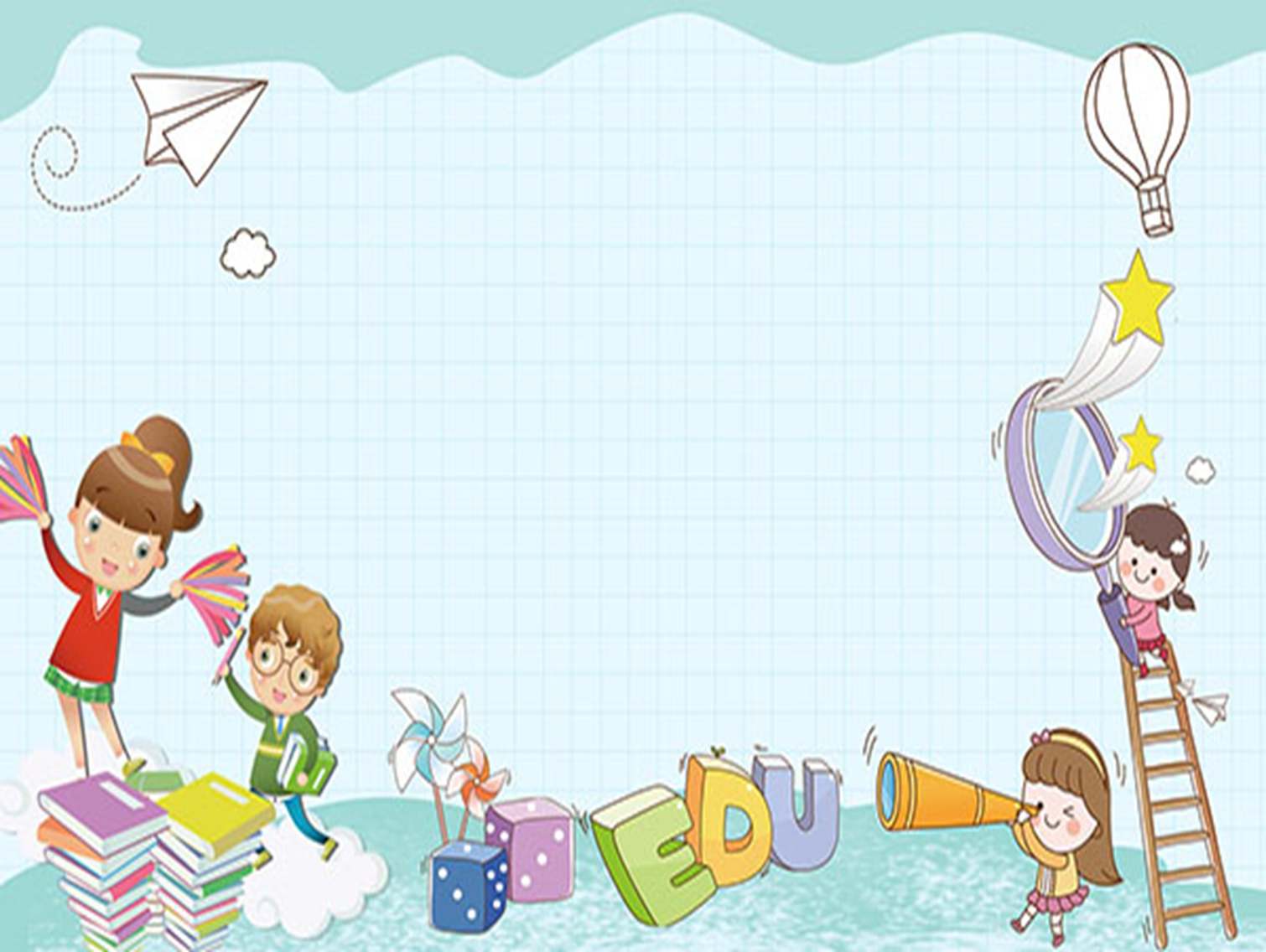 Bài Giảng Điện Tử
Trường mầm non hoa hồng
Lĩnh vực: Phát triển thẩm mỹ
Đề tài: Dạy hát: Quả 
Lứa tuổi: Mẫu giáo Bé 3-4 tuổi
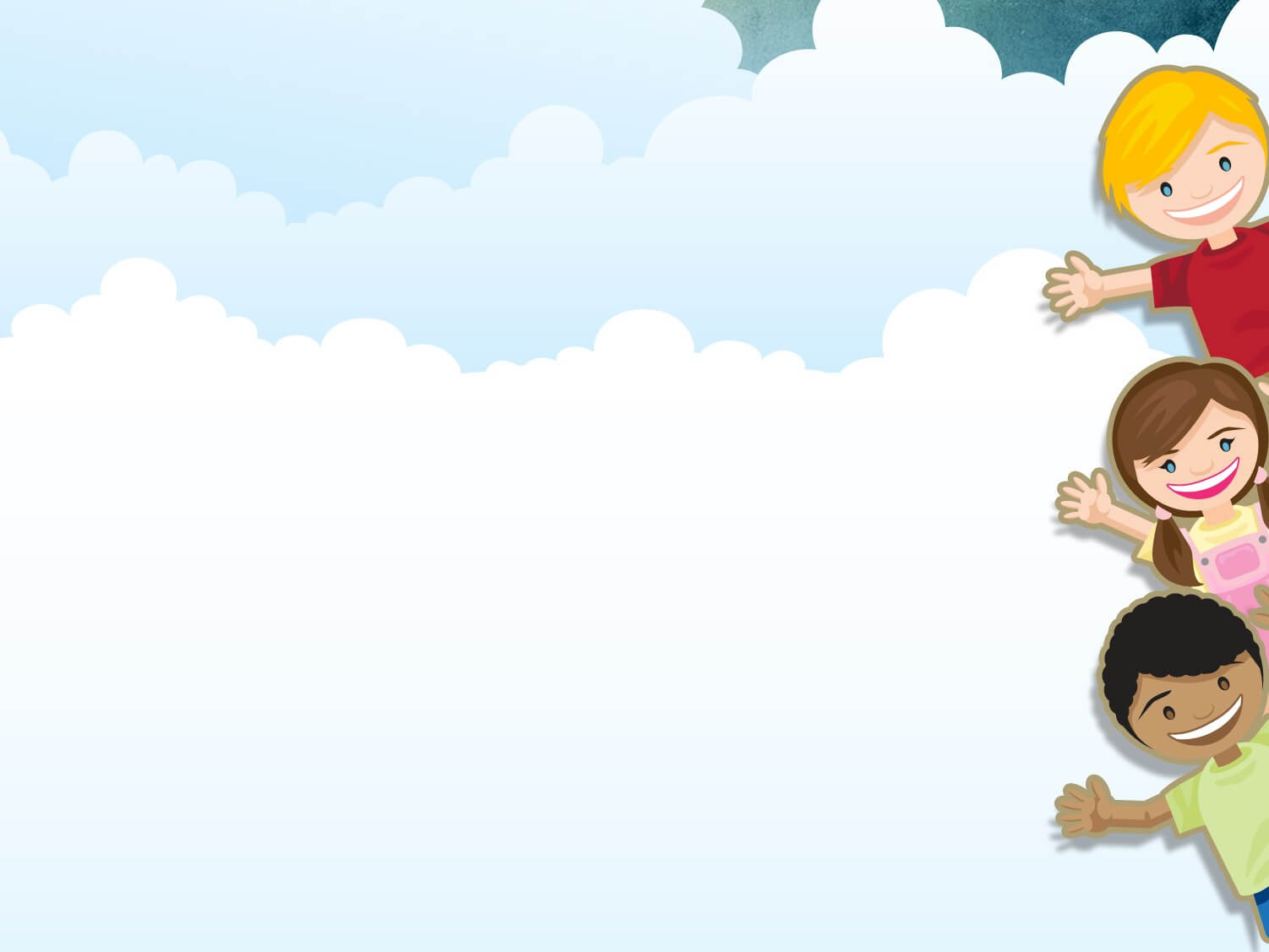 Mục đích yêu cầu:

1. Kiến thức:
- Trẻ biết tên bài hát, tên tác giả, trẻ cảm nhận được giai điệu vui tươi nhộn nhịp của bài hát: Quả khế có vị chua, có thể nấu món canh cua.
Trẻ nhớ tên bài nghe hát, tên tác giả

2. Kỹ năng:
- Trẻ thuộc lời bài hát, biết hát cùng cô đúng lời, đúng giai điệu
- Chú ý lắng nghe cô hát, nghe trọn vẹn bài hát “Gà trống thổi kèn”

3. Thái độ:
Biết hưởng ứng cảm xúc cùng với cô. 
Mạnh dạn, tự tin tham gia hoạt động
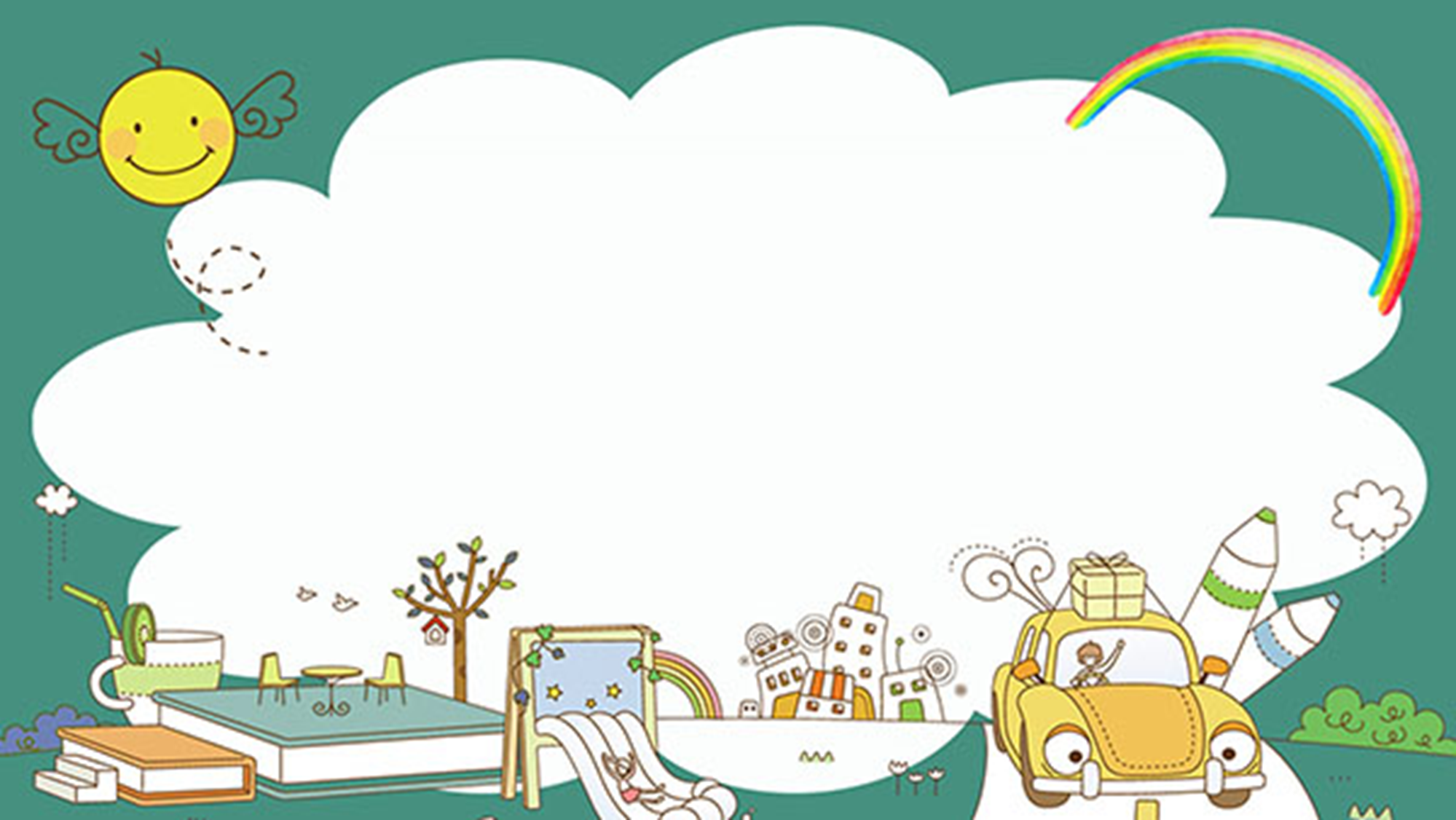 Trò chuyện
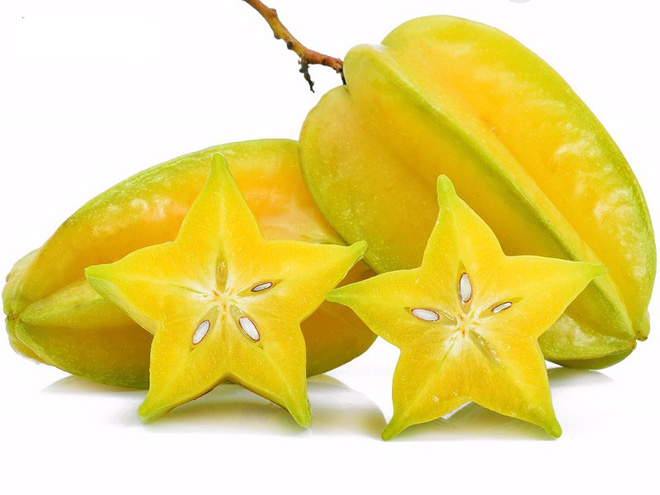 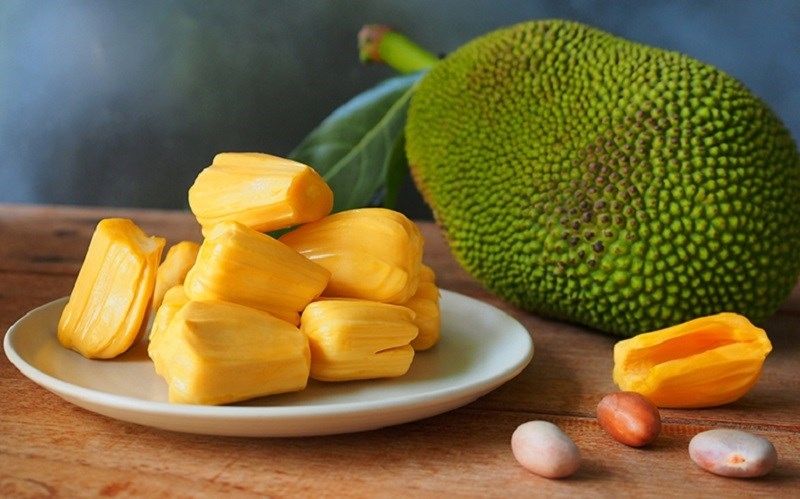 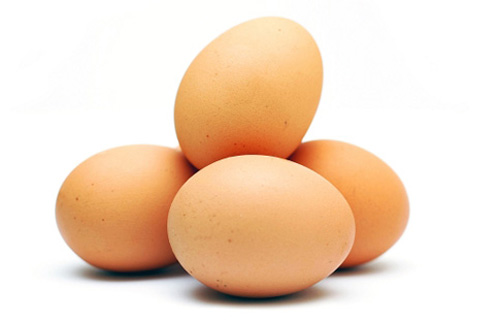 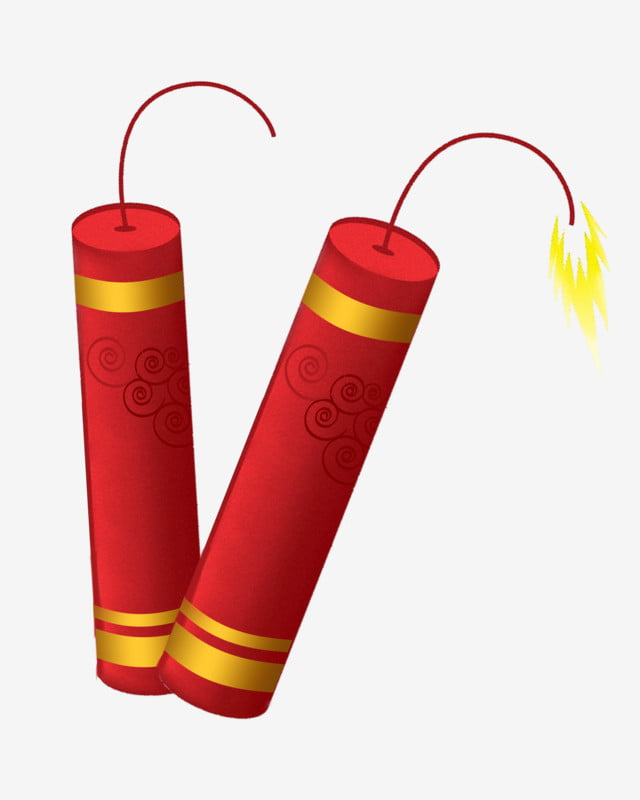 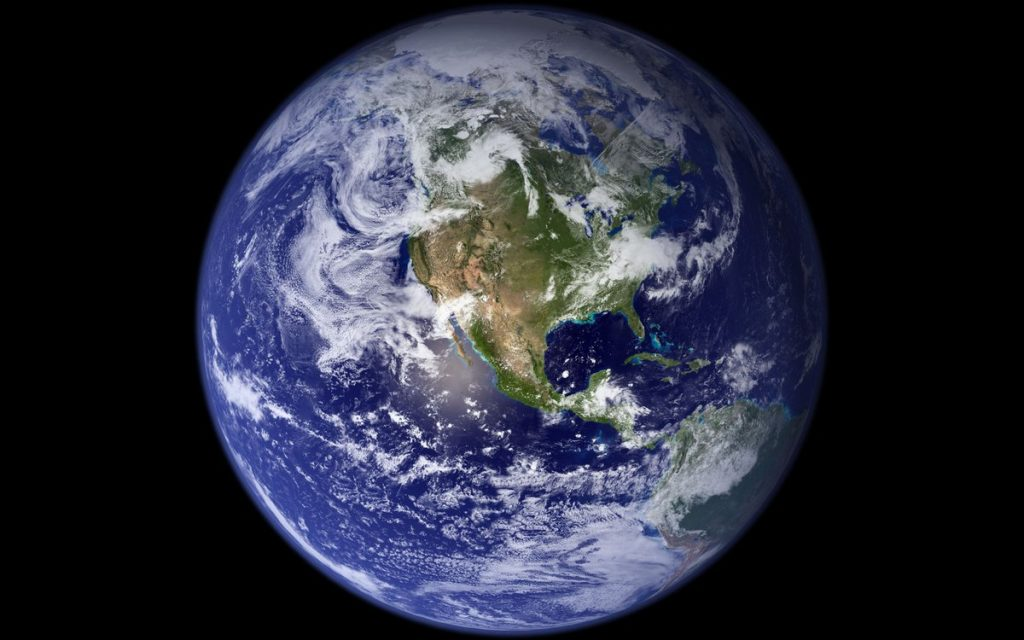 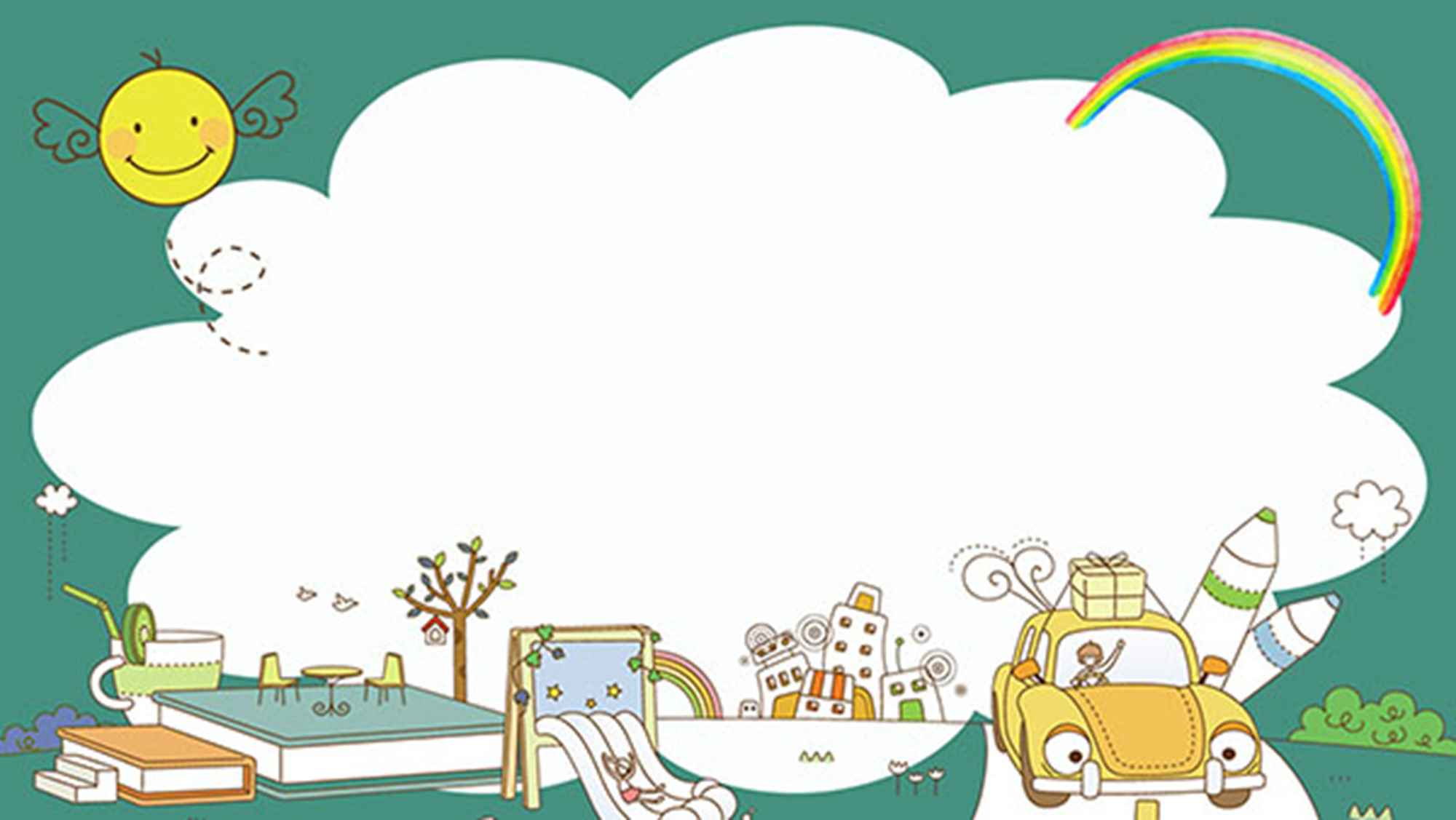 Dạy hát: Quả
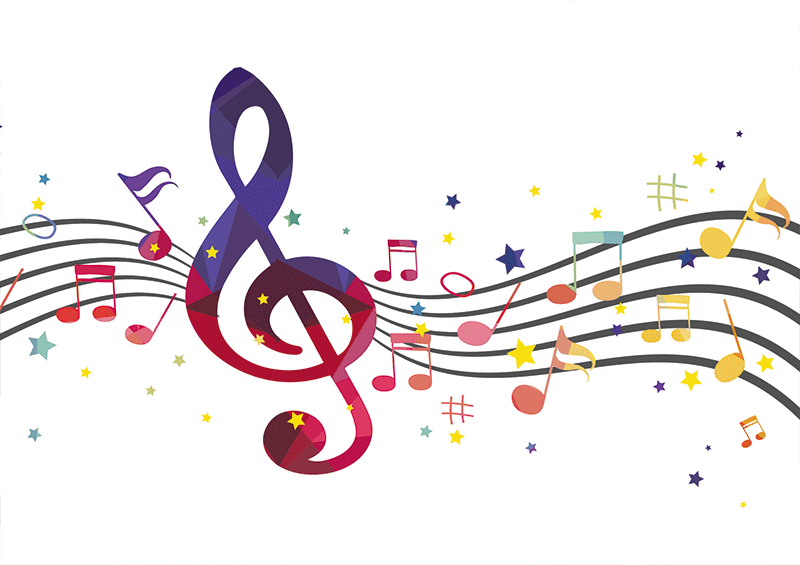 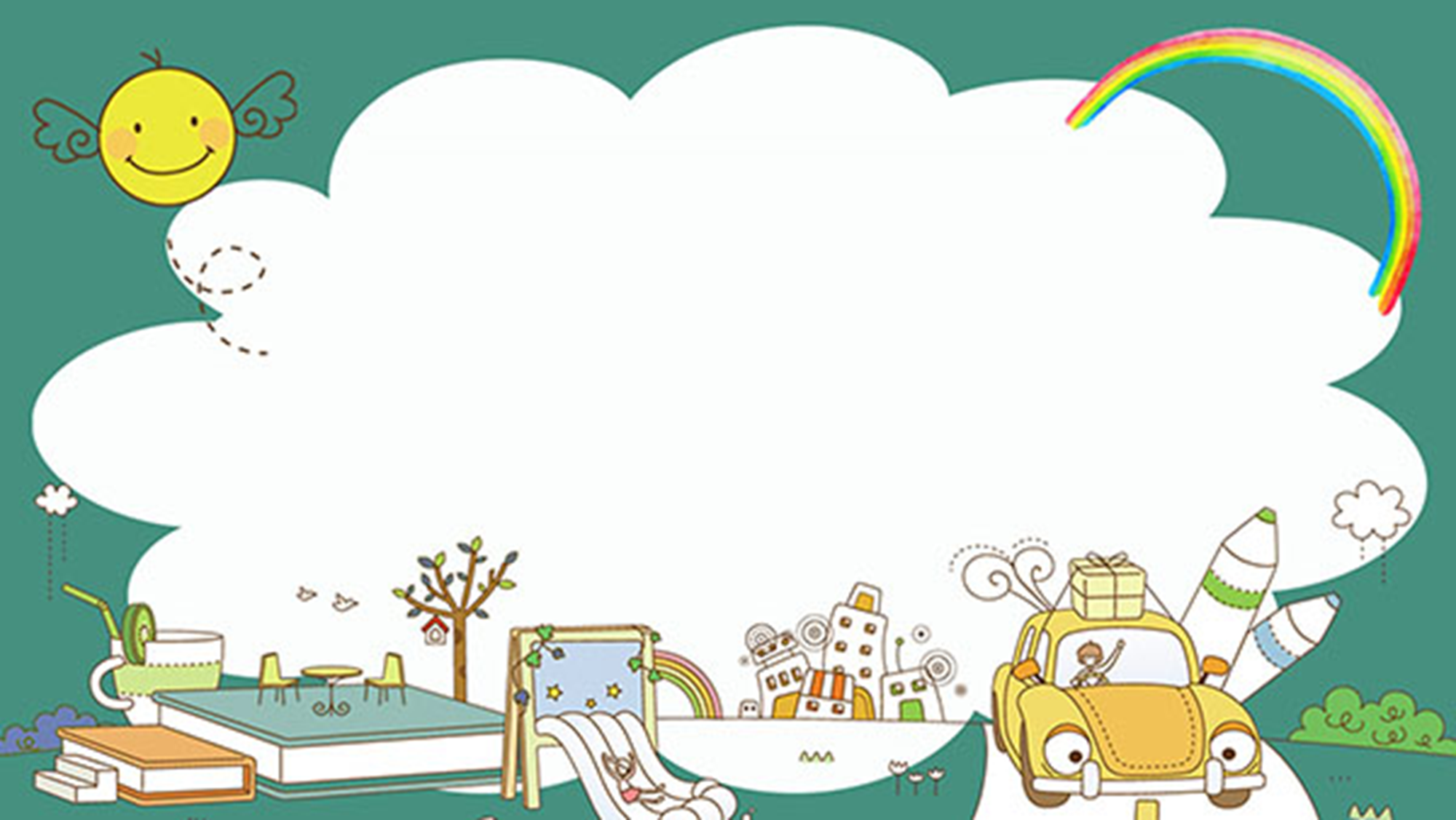 Dạy trẻ hát
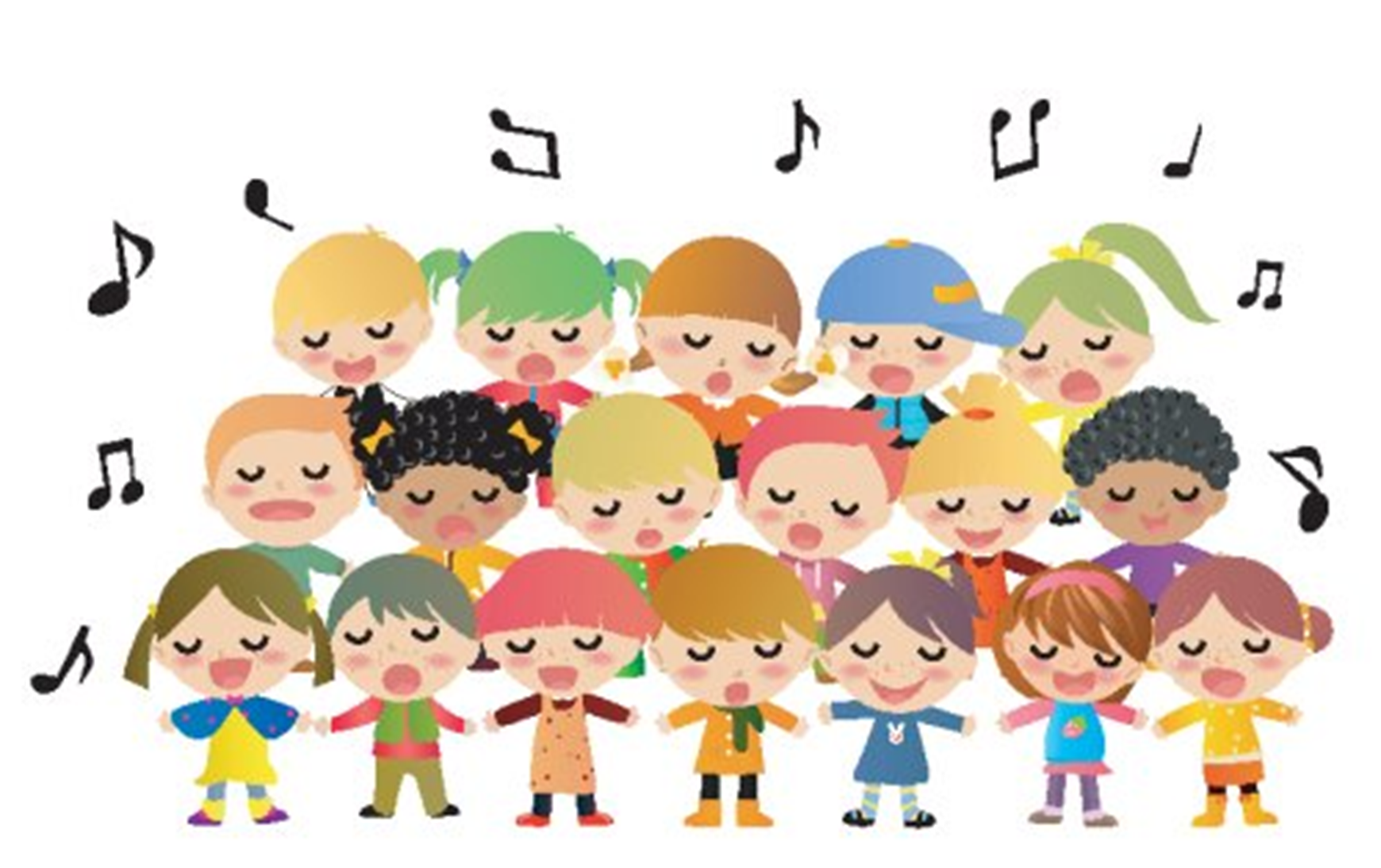 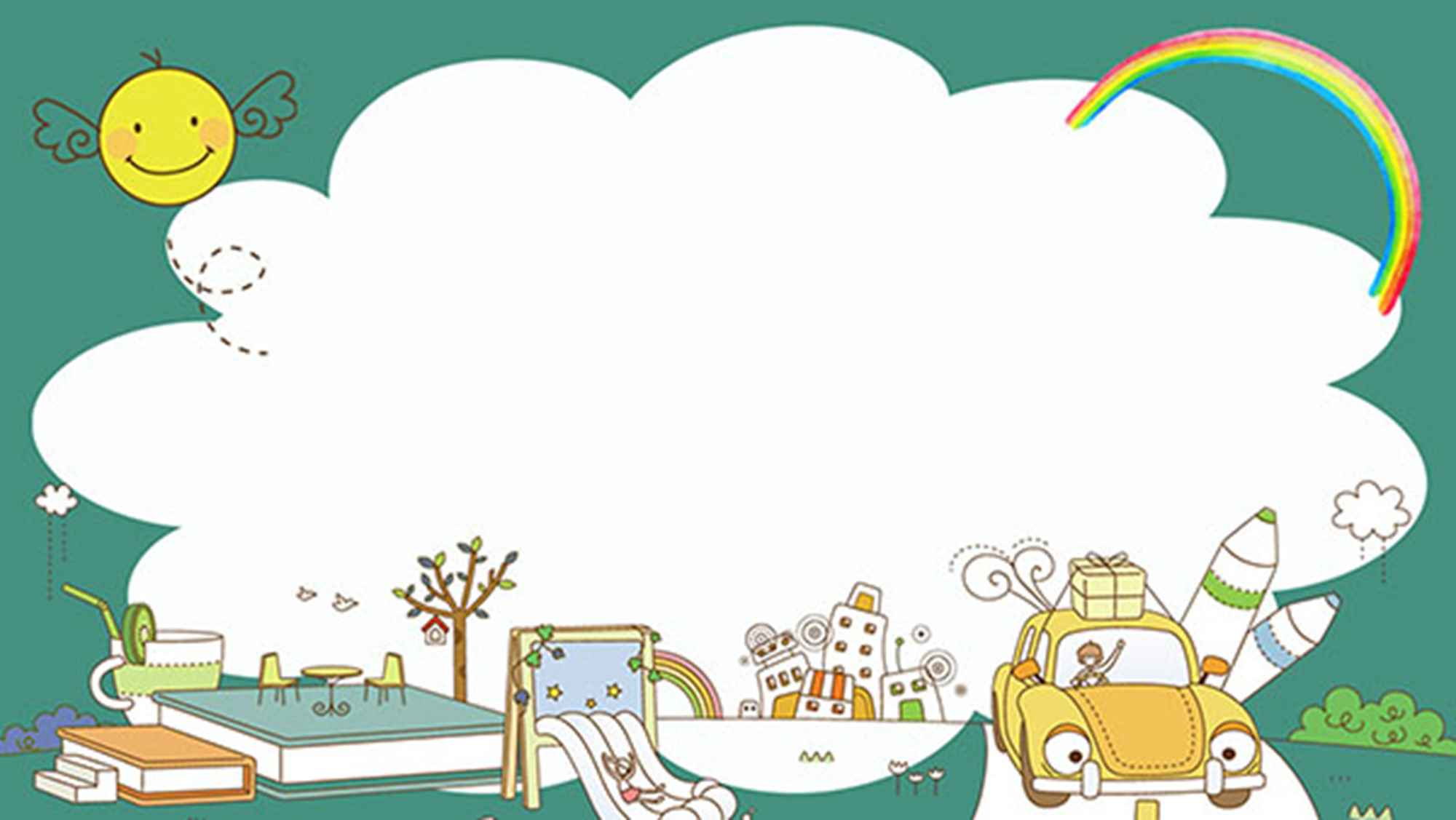 Tổ, nhóm, cá nhân 
biểu diễn
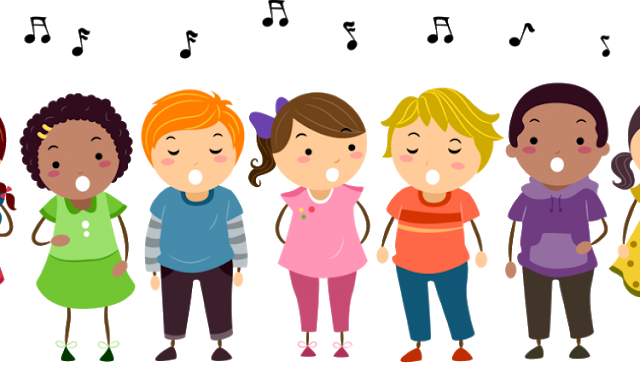 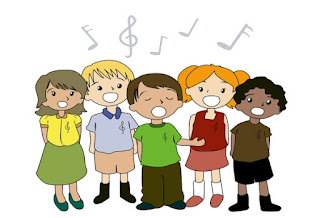 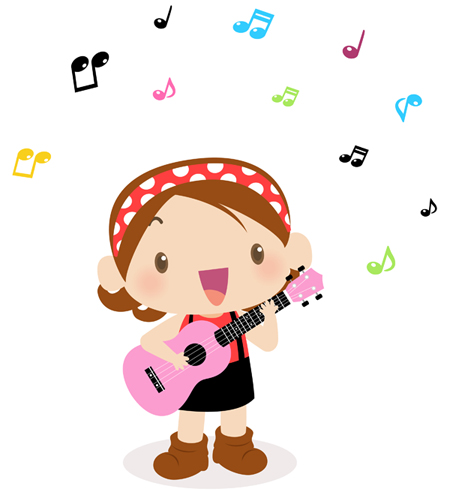 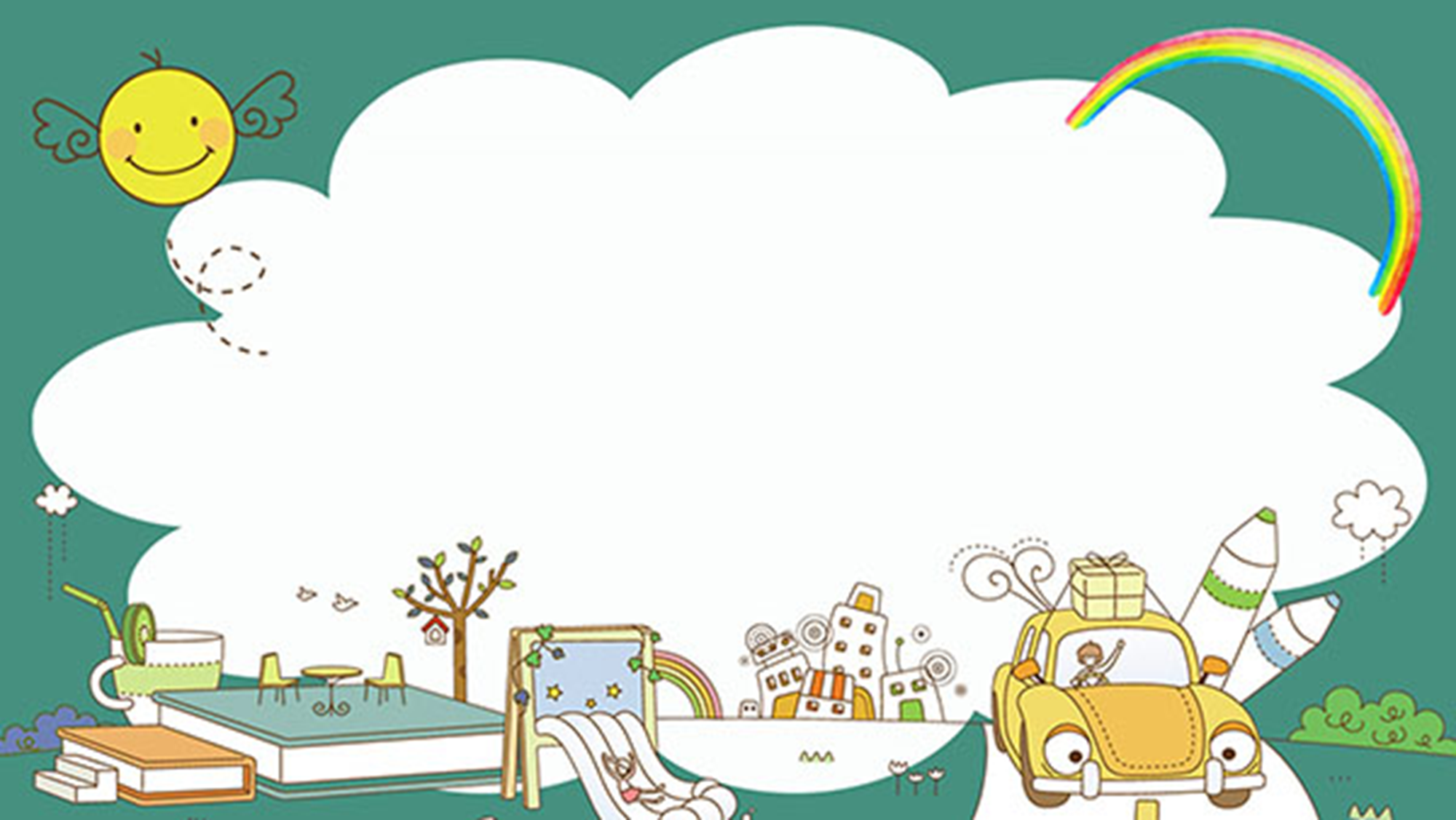 Nghe hát: 
Em đi trồng cây
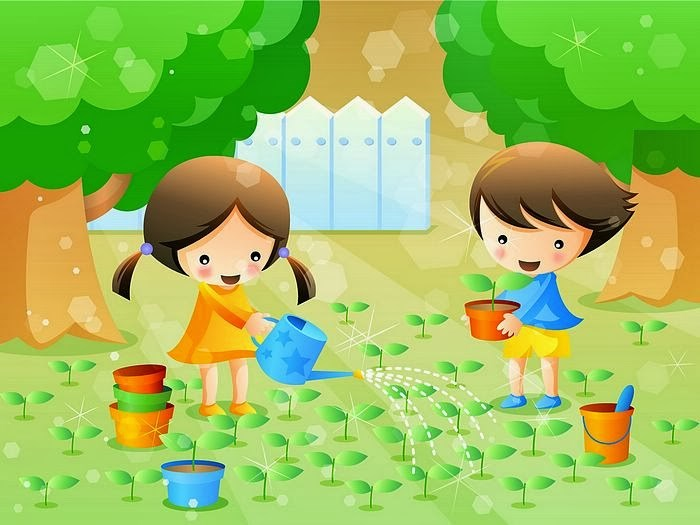 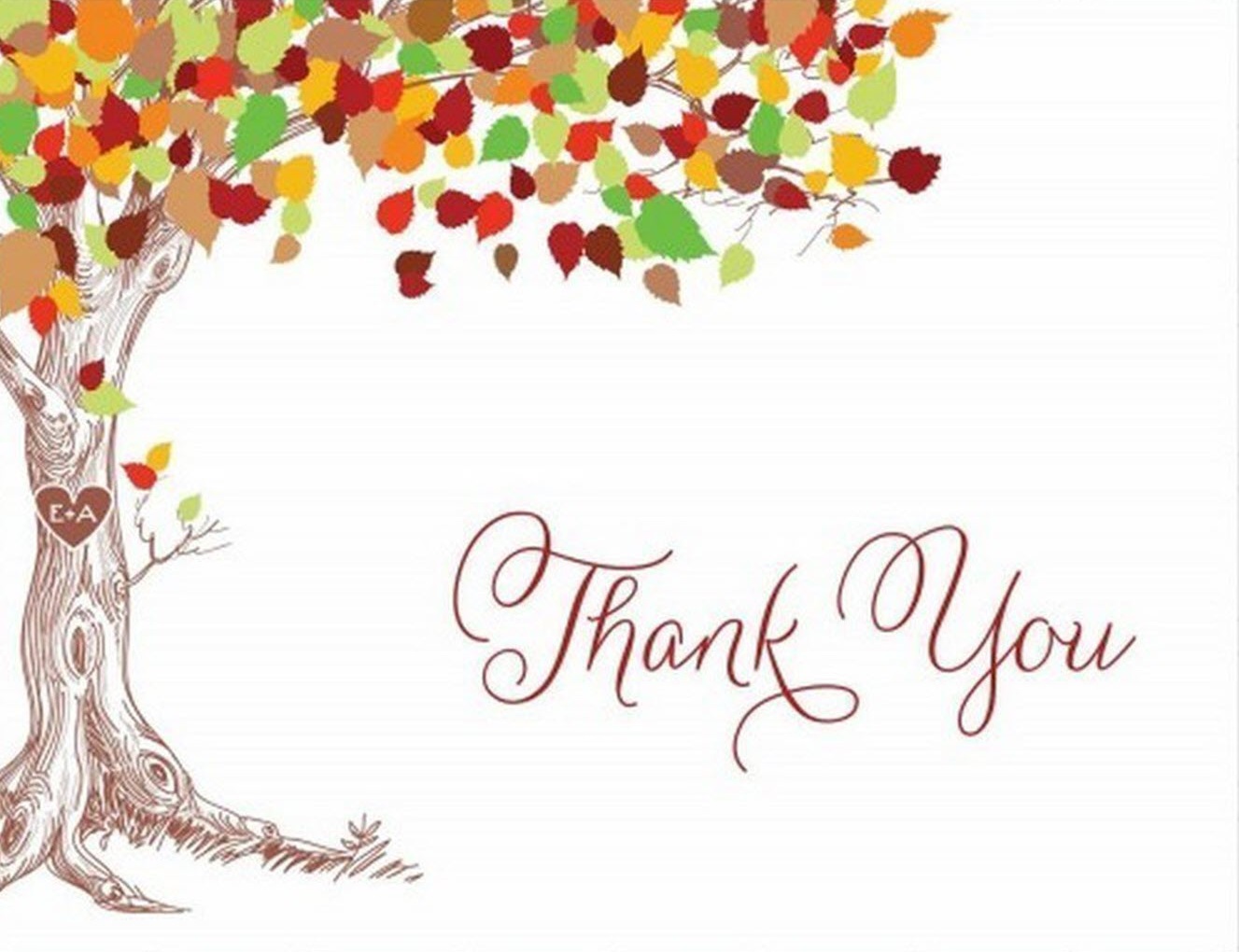